Case Study
The Root Cause Behind ERP Implementation Failure: 
A Requirement Engineering Perspective
Obi Ogbanufe
SYSM 6309
Overview
Motivation
Problem(s)
Solution
Conclusion
[Speaker Notes: How many here have tried cooking before? How many have seen a dish in a restaurant and tried to make it?]
Motivation
Requirements engineering
..how could it have saved Ingram Micro from a $20 million loss incurred from a  failed ERP implementation
Ingram Micro
Background
Fortune 100, founded 1979, wholesale provider of technology products and supply chain services

 World’s largest IT distributor, based in Santa Ana, California.

Locations in the US, New Zealand, Singapore, Belgium, Chile, Indonesia, Australia etc.
Ingram Micro ERP Implementation
Replace old legacy 1980’s enterprise system and transition to an SAP ERP
 
Started three (3) years prior

Singapore, New Zealand, Chile, and Belgium

…Australia
but Australia, which hosts one of Ingram's largest operations, has presented some difficulties due to increased complexity in the existing IT landscape there
Enterprise Resources Planning (ERP)
Enterprise Resource Planning system is a software system designed to support automate and integrate the business processes of medium to large organizations
Manufacturing, distribution, human resources, project management, payroll, and financials
ERP Processes Integration
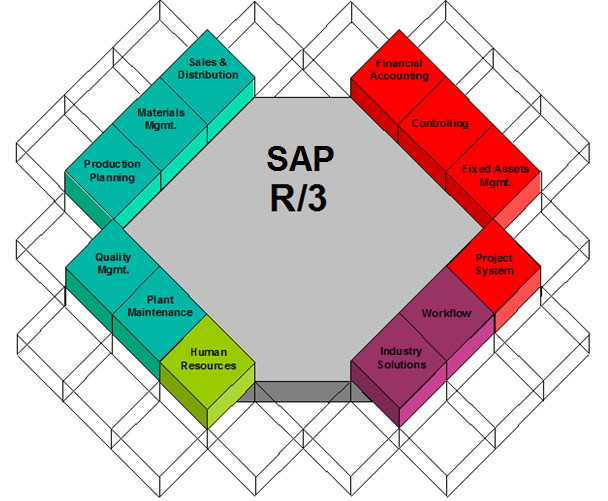 ERP Failures
40% of ERP projects failed- from survey of 117 orgs - Source Conference Board

51% of companies across a wide range of industries stated that their ERP implementations were unsuccessful - Source Robbins-Gioia LLC
FoxMeyer 
Pharmaceutical

American LaFrance
Emergency Vehicles 

Shane Co
Jewelry Retailer
ERP Failures Surveys
ERP Related Bankruptcy
Cause
Ingram …due to increased complexity in the existing IT landscape
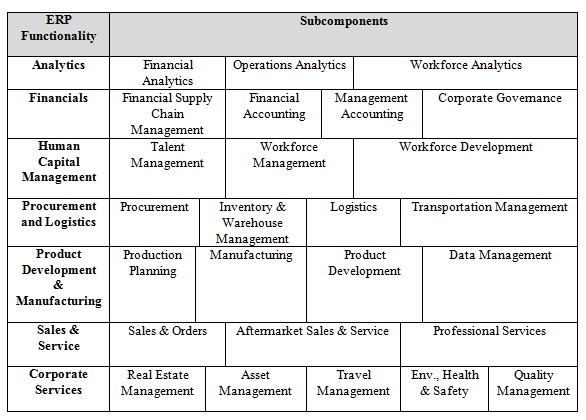 Landscape
Increased Complexity in IT Landscape
Requirements Engineering [RE]
User Involvement [UI]
Project Management [PM]
Implementation Teams [IT]
Customization [CZ]
Identified Problems – [RE]
Requirements Engineering is capturing, structuring, and accurately representing the user's requirements so that they can be correctly embodied in systems which meet those requirements (Computing Dictionary)

No other part of the conceptual work is as difficult as establishing the detailed technical requirements, including all the interfaces to people, to machines, and to other software systems. No other part of the work so cripples the resulting system if done wrong (Fredericks Brooks, 1987)

Poor requirements management results in inconsistent project outcomes (IBM)
[Speaker Notes: RE formerlly thought to be restricted to software:]
Identified Problem – [UI]
User Involvement
Critical for project success to identify stakeholders early in the project, and to analyze their levels of interest, expectations, importance and influence (PMBOK, 2010)
Stakeholder Matrix (PMBOK 2004)
[Speaker Notes: Users can also be referred to as stakeholders and as such their influence and expectations must be taken seriously]
Identified Problem – [IT]
Implementation Teams
Implementation Engineers lack an understanding of the complexity of the business system
Lack of Staff Management Plan - Attrition
Identified Problem – [CZ]
Customization
Vanilla vs. Fully Customized Solutions
Based on Maturity of ERP Software Market and Vertical Segment

Identified as one of the major causes of ERP implementation failures
…modify the code as a last resort… it hurts performance. Kevin McKay – a former SAP America’s CEO

Vanilla implementations have become the de facto standard for ERP implementations (Sarkera, Lee 2002).
Identified Problem – [PM]
Project Management
…the application of knowledge skill, tools and techniques to project activities to meet project requirements (PMBOK 2010)

…lack of a mature project management- Robbins-Gioia found that only 56% of survey respondents have a formal program management office (PMO) in place
 
This may correlate with the percentage of failure ERP implementation projects – 
More study in this area may identify the exact correlation.
Solutions
Requirements Engineering
Unambiguous, Complete, Verifiable, Consistent , Modifiable, Traceability, Usable
Coordinate Requirements between business units

User Involvement
Continuously Identify and Analyze, Stakeholder expectation management, Communicate effectively and Frequently
Solution
Customization
Less is more

Project Management
Plan

Implementation Team
Give customers a realistic set of project timelines

Deliver on agreed milestones

Staff the job with well-qualified technicians
Conclusion
.. knowing that requirements engineering and project management practices have limitations 

.. no matter how much we use requirements to address all the known constraints, projects are still constrained with resource limitations in time, money, resources

..could RE prevent the failure and save Ingram $20million?
Companies Bankrupt by ERP
Shane Co. (2009)
Denver, Colorado-based jewelry retailer

FoxMeyer Corp (1998)
4th largest pharmaceutical company

America LaFrance (2008)
Maker of emergency vehicles such as fire trucks and ambulances. Claims IBM’s work on installing and transitioning to a new ERP system contributed to inventory and production problems.
Solution to 2
Solution (coordination)
Goal Oriented Mechanism
Partners, BUs agreeing to goal of coordination
Process Orient Mechanism
Establishing end-to-end inter-organizational process